Летние виды спорта
Легкая атлетика
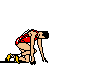 Легкой атлетику все называют,Но легкой она никогда не бывает.Спринтером стать совсем нелегко,И бросит не каждый копье далеко.Попробуй идти спортивной ходьбой,Да так, чтоб никто не поспел за тобой,Или взлететь, оттолкнувшись шестом,И взять высоту с двухэтажный дом.Ну а теперь согласитесь со мной:В атлетике легкости нет никакой.Вот стартовый поднят уже пистолет,И приготовился легкоатлет.Сейчас за рекордом отправится он,И в ожиданьи застыл стадион!
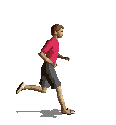 Борьба
Любят бороться мальчишки, играя,Но здесь перед нами борьба непростая,В ней не проходит приемчик любой-Зовется она греко- римской борьбой.Много тут разных правил, запретов,Борцы, уж конечно, помнят об этом.Они потому и стараются в схваткеДруг друга скорей уложить на лопатки.Кто победитель- решает судья.Набрал больше баллов- победа твоя!Неплохо, наверно, и нам бы с тобойТоже заняться этой борьбой!
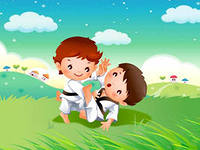 Тяжелая атлетика
По очереди, посмотри,Выходят тут богатыри,Толкают штангу перед нами,С тяжелыми она «блинами»,Точнее, дисками стальными,-Увесистее штанга с ними.Чтобы пробиться в чемпионы,Здесь нужно больше полутоныСуметь поднять над головой.Вот он, штангист, какой герой!
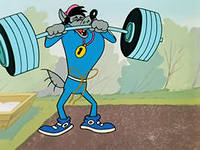 Гимнастика
Гимнастических снарядовОчень много разных надо,Чтоб на них без остановкиНаш гимнаст бесстрашный, ловкий,Упражненья показал.Да такие! Ахнет зал.Или с лентою послушнойВ танце кружится воздушномЗдесь под музыку гимнастка,Танец тот похож на сказку.Может с обручем, булавойВыступить она на славу.Пусть не ставят тут рекорд-Этот наш любимый спорт!
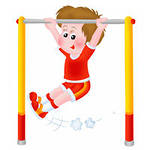 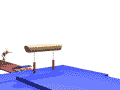 Выездка, конкур и троеборье-Кто же победит сегодня в споре?И вовсю стараются лошадки:Выполнять команды по порядку,Полностью наездникам подвластны,Не боятся и преград опасных.Вот они легко берут барьер,Показав бесстрашия пример.Каждая взлетает, словно птица,Прямо через ров с водой стремитсяИли скачет, обгоняя ветер,-Спорта нет прекраснее на свете!
Конный спорт
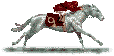 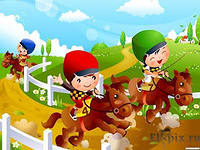 Летом любим мы плескатьсяВ речке, в озере, в пруду,Но как зрителей вас, братцы,Я в бассейн сейчас веду.Здесь пловцов соревнованье:На дорожке голубой,Замерли все в ожиданьи,Старт- и в воду с головой.И вперед движеньем сильным,(Эй, соперник, догоняй!)«Брассом», или «вольным стиле»,Или стилем «баттерфляй».Чтоб опять на зависть рыбкам-Им ведь нет сюда пути-По дорожке, узкой, зыбкой,Первым к финишу прийти!
Плавание
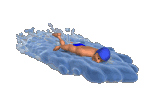 Пусть она большая слишком,Ростом очень высока,Но не сделаешь без вышкиТы красивого прыжка.Здесь трамплин еще к тому же,Как пружина, вверх толкнет,Чтоб тебя отправить тут жеВ смелый над водой полет.Хоть летишь всего момент ты,Но покажешь тут подрядМного разных элементов,Как гимнаст и акробат.А без брызг ты обойдешься,В воду штопором входя,Вынырнешь и улыбнешься-Балл высокий даст судья!
Прыжки в воду
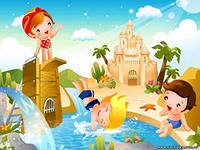 Синхронное плавание
Синхронным плаванием сноваПолюбоваться мы готовы.Под музыку пловчих движеньяЗдесь, как в зеркальном отраженье
Нырок и следом кувырок-И вот возник букет из ног.Спортсменки сами под водой,Все, как одна, вниз головой.Перестроение опять,Чтоб нас и дальше удивлять.А на воде «звезда», «цветок»,И вновь нырок и кувырок.Жаль, у подводных акробатокЧудесный номер слишком краток!
Велоспорт
Давай поторопимся на велотрек,Расскажет любой тебе человек:На быстроходных велосипедахСпортсмены сражаются здесьДо победы,Такие закладывая виражи,Увидишь-От страха, смотри, не дрожи.Ну а еще мы с тобой поболеемЗа тех, кто участвует в гонке шоссейной.Здесь скорость поменьше,Но сил надо много,Совсем не для слабыхЭта дорога!
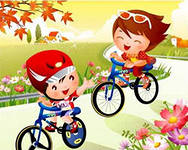 Гребля
В лодке восемь молодцов,Замечательных гребцов.Крепко держим мы весло,Нам грести не тяжело,Если рядом в лодке друг,Если есть шестнадцать рук.Дружно веслами мы машем,Все медали будут наши!
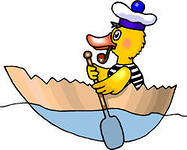 Удивляться не устану-На площадке великаны.Не догнать их нипочем,Так и бегают с мячом.Баскетбол не знает скуки,Мяч из рук в другие руки,Словно заяц, прыг да скок-Эй, лови его, игрок,И в заветную корзину-Рост здесь помогает длинный-Мяч летит за разом раз,Сто бросков всего за час.Та корзина непростая,Дырка в ней на дне большая.В лес с такою не пойдешь,А очки с ней соберешь!
Баскетбол
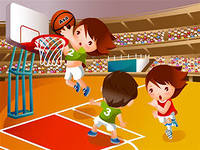 Здорово, что я пришелПосмотреть на волейбол.Здесь дорожки нет и старта,Но зато полно азарта.Все играют вместе, дружно,Тут уметь и падать нужно,Чтобы трудный мяч принятьИ другому передать.Мы увидим, как же метко,Переброшен через сеткуНа чужую половину,В угол или в середину,Волейбольный звонкий мяч.Нам очко, соперник- плачь!
Волейбол
Скорей на стадион, ура!Нас ждет любимая игра.В ней главное, конечно, гол.Зовется та игра- футбол.Неутомимы и легки,Бегут по полю игроки,Перед собою мяч ведут,Мелькает он и там, и тут.Вот отличилось нападенье,Ревут трибуны, все в волненьи.Хватается за сердце кто-то,А мяч, смотри, уже в воротах…Два тайма быстро пролетели,И хоть сегодня мы болели,Но к доктору, нет, не пойдем,Вновь на футбол билет возьмем!
Футбол
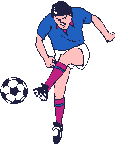 Водное поло
С восторгом следимЗа игрою веселой.Она называетсяВодное поло.Бассейн вместо поляИ мяч над водой.Вратарь, будь на страже,На месте не стой.Чтоб за мячомУспевать тут везде,Надо, как рыба,Держаться в воде.Похожа немножкоИгра на футбол,Но мокрый всегдаЗабивается гол!
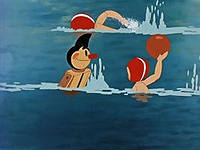 К теннису трудно найти равнодушных:Летает над кортом мячик послушный,Посланный легкой, удобной ракеткой,Изредка может запутаться в сетке,И вновь на свободе, как пуля летит,Точным ударом снова отбит.Здесь надо быстро бегать уметь,Иначе никак за мячом не поспеть.Ну и еще- без реакции быстройИз вас не получится теннисистка!
Теннис
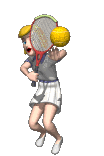 Хотите знать про фехтованье?Вот как проходит состязанье:Костюмы, маски дорожка-Похоже на театр немножкоИли на рыцарский турнир.Кругом мы слышим звон рапир,Мелькают молнией клинки,Движенья быстры и легки.И вот решающий укол,От нас противник не ушел.А всюду так красиво в зале,Давно такого не видали.Как будто через сотни летНам мушкетеры шлют привет!Современное пятиборьеСтрельба, фехтование, плаванье, кросс,Езда верховая- и вот вам вопрос:Кто же участвует в спорте таком?Тот, кого пятиборцем зовем.Ловкий и быстрый, сильный, отважный,Выполнит он всю программу сейчас же.Сразиться на шпагах, верхом проскакать,Проплыть, как дельфин, и метко стрелять.И наконец, стремительный бег-И все это может один человек.Такое для нас он дает представленье,Что нам не сдержать своего восхищенья!
Фехтование
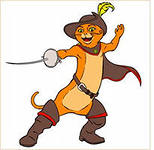 Спасибо за внимание!